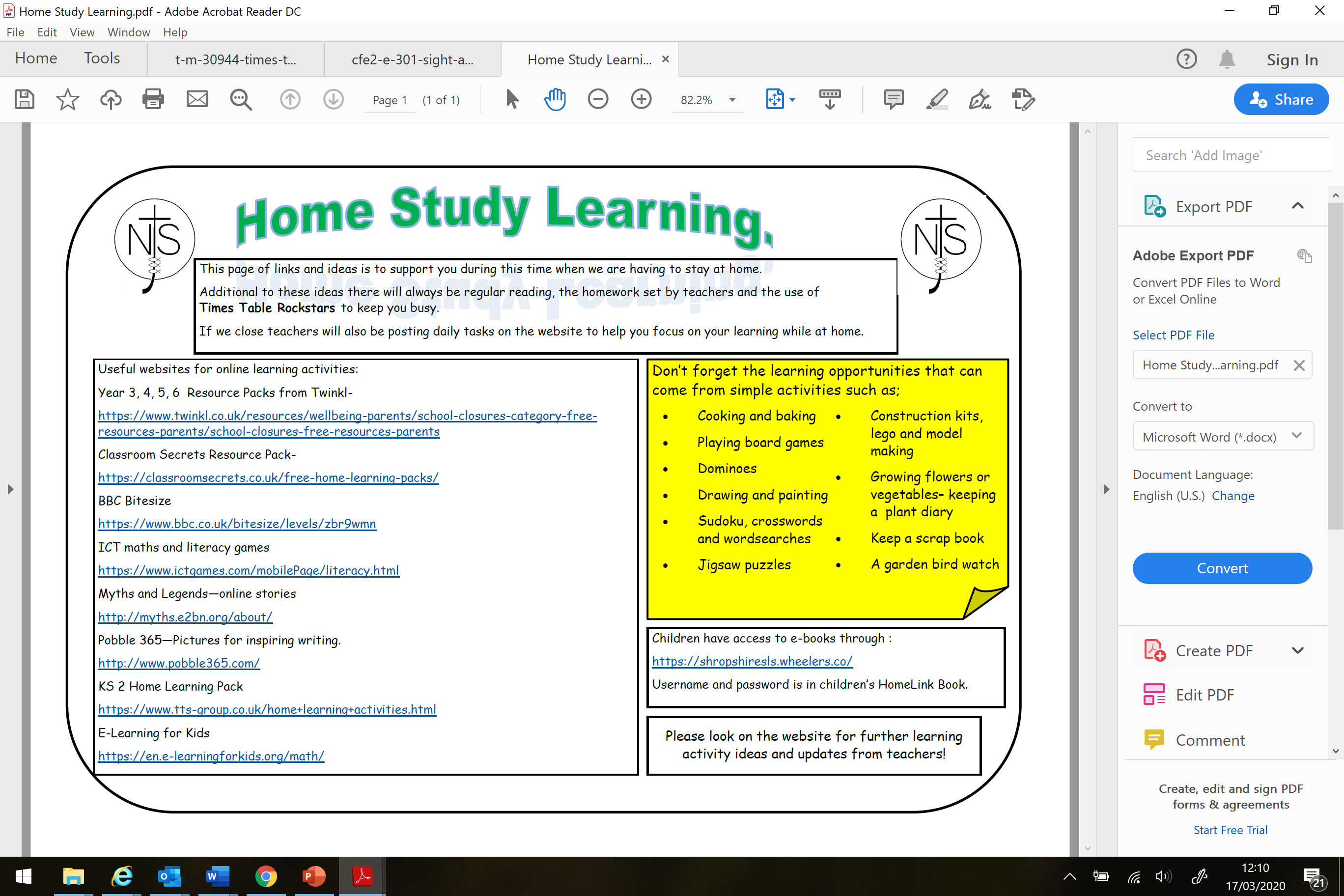 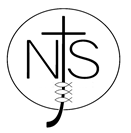 Thursday’s Maths for Year 4
https://newportjuniorschool.org.uk/home/key-info/policies/
Drayton Manor Pricing policy
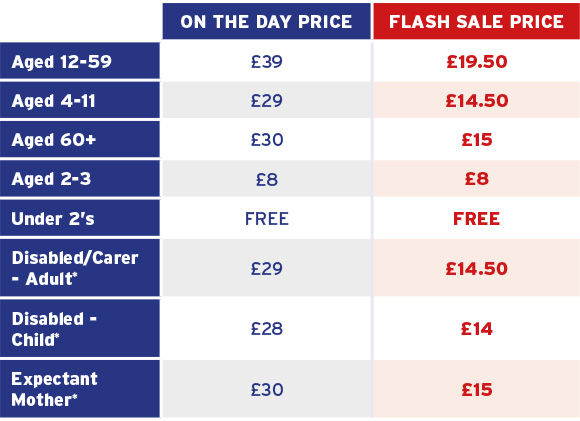 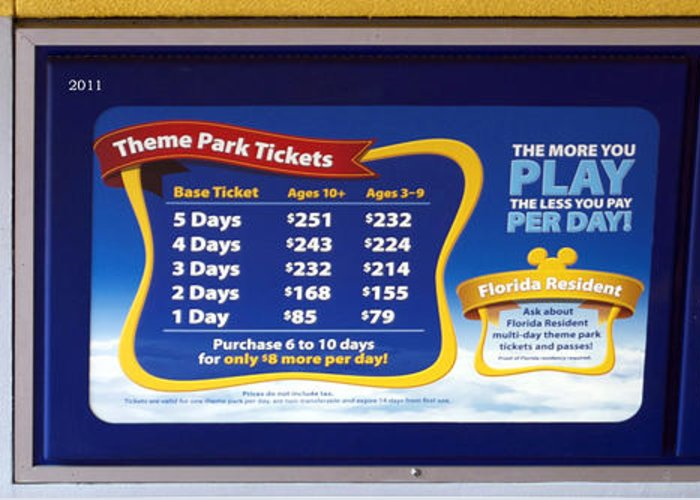 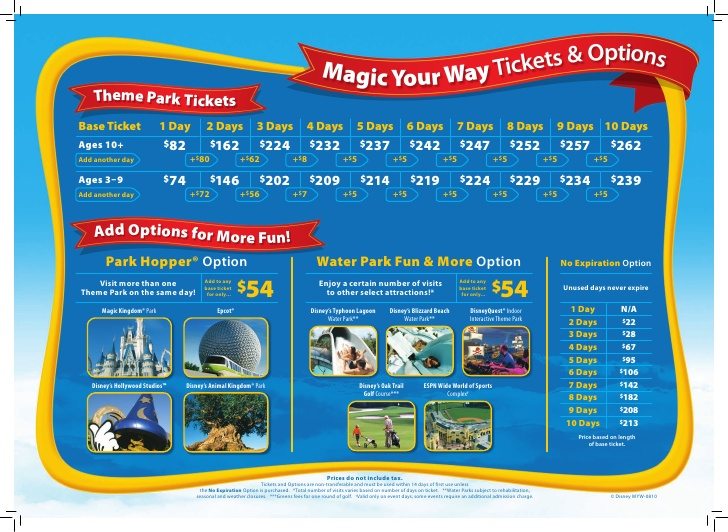 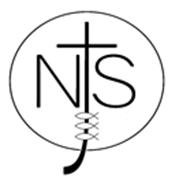 Thursday’s English for Year 4
This week we have be doing some English work on theme parks.
Todays other activity:
Music
Listen to these songs from the Disney Theme parks
https://www.youtube.com/watch?v=zA4l_pHxbI8

Today you are going to think about what music you would like to play at your theme parks.
Think of all the songs you know. Are there any that you would think are suitable to play?
Could you compose a piece of music using things around you to make sounds?

If you do and you can record it I would love to hear it. Email it to me at the usual address.